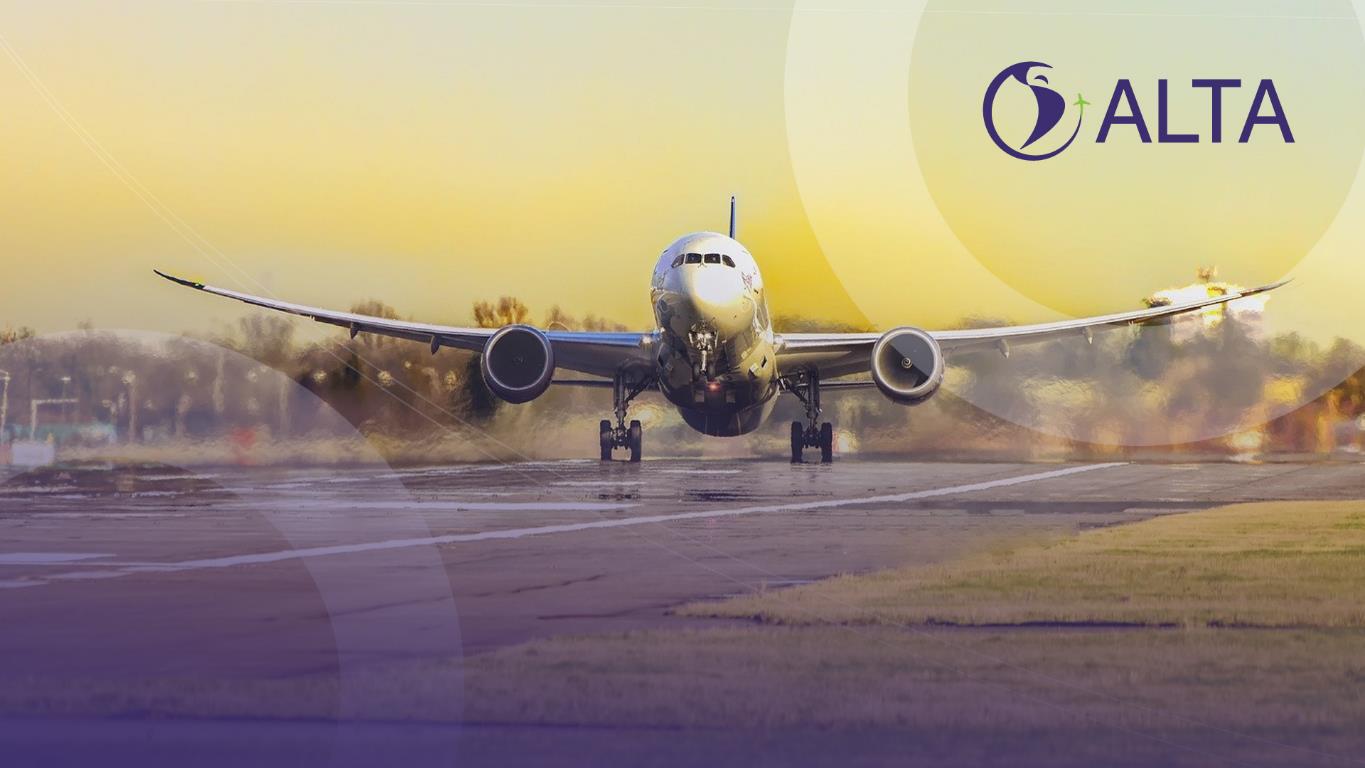 Pilot Training Committee Meeting
Ana Persiani, Head of Aviation Training
September 14th, 2022
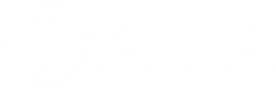 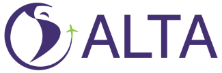 ALTA is a private, non-profit organization at the service of the aviation industry, whose mission is to develop a safer, more efficient and environmentally responsible air transport in Latin America and the Caribbean.
Our mission is to coordinate the collaborative efforts of its members to develop a safer, more efficient and environmentally responsible air transport in the Latin America and Caribbean region.
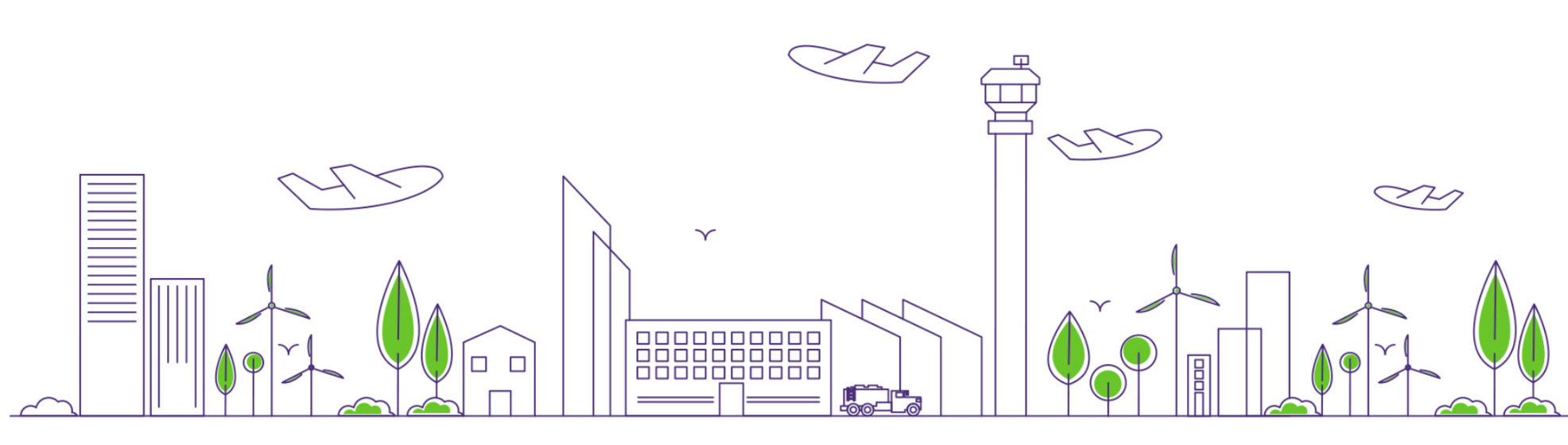 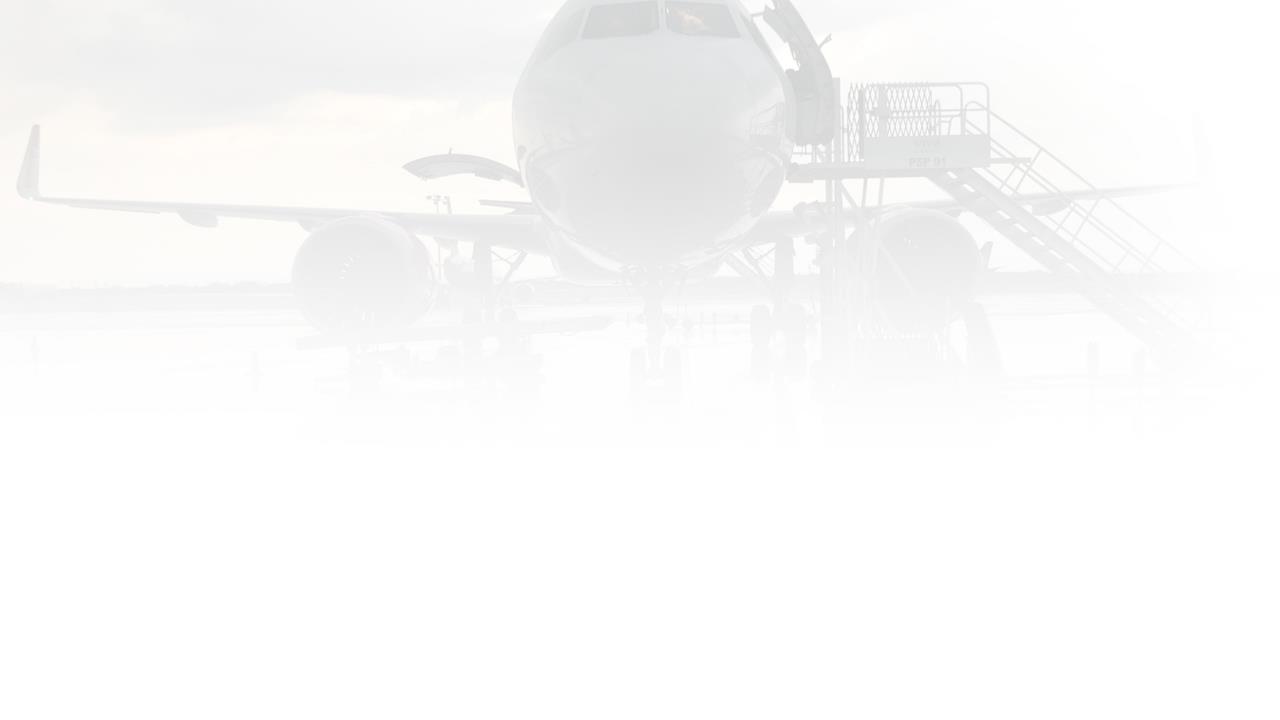 Introducing Ourselves
Ana Persiani
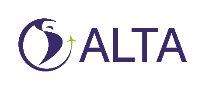 Industrial Engineer with a Masters degree in Finance and Diploma in Advanced Software Technology. 
More tan 20 years of experience in the aviation and aerospace sectors. 
TACA Airlines: Strategic Operations Management Director and Aeronautical Training Director
Mechtronix Inc. and TRU Simulation and Training (flight simulator manufacturers): Sales Director for the Americas 
Aireon (space-based ADS-B data provider): Regional Director, Latin America and Caribbean. 
AviatDO Consulting Group: Chief Executive Officer 
Advisory Board Member for the International Aviation Womens Association (IAWA).
Partner in Conservation at WWF
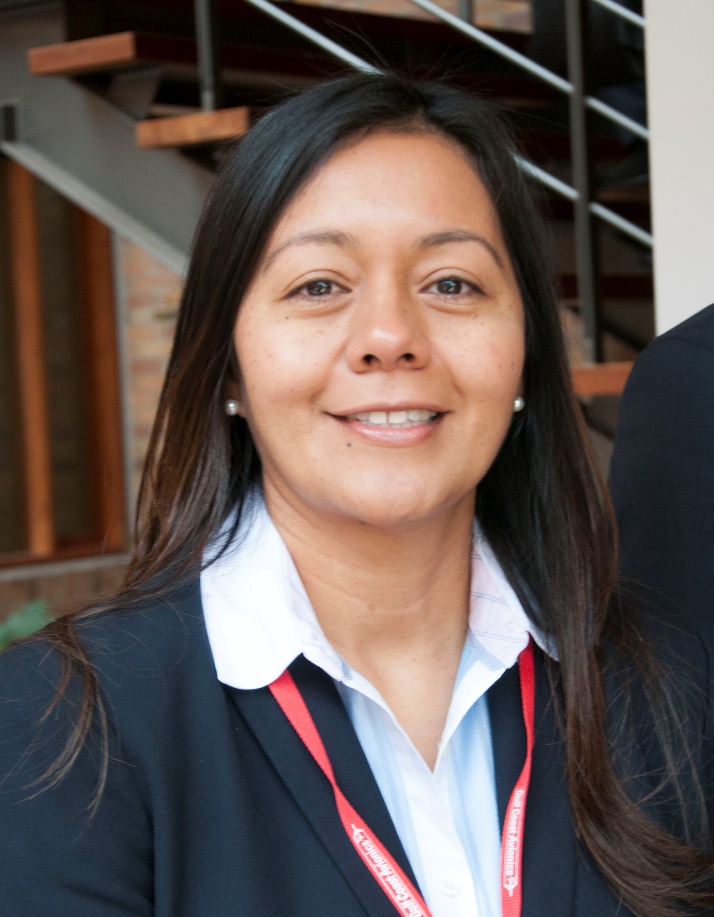 Tell us about yourself: Name, Airline/Organization, Position, and Expectation of this Committee
People are the most important element in our industry. 
ALTA’s Human Factors initiatives are geared towards making our teams shine and getting the best of them
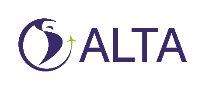 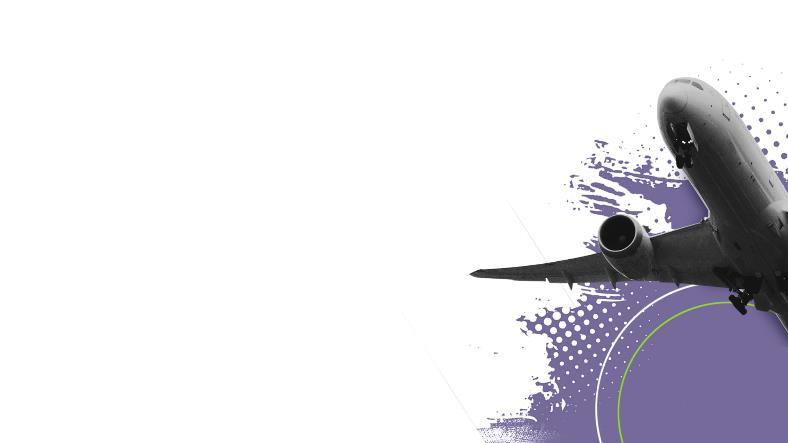 Enhanced Competences = Increased Efficiencies
Optimized processes = Increased Effectiveness
Improved Environment = Increased Commitment
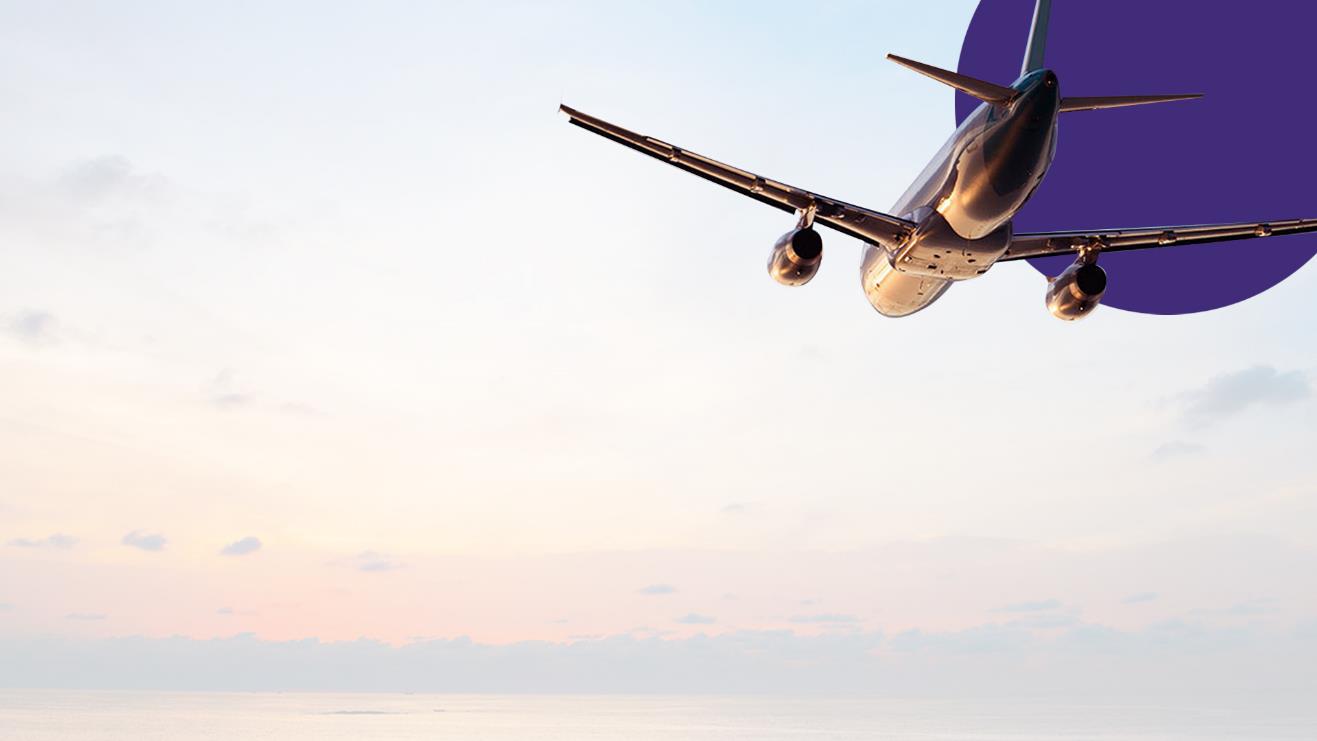 Educational Hub
Academic offering to aviation proffessionals who want to learn more, from ALTA partners highly recognized and accredited in the Industry
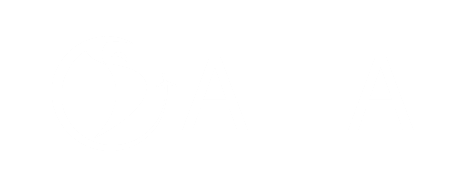 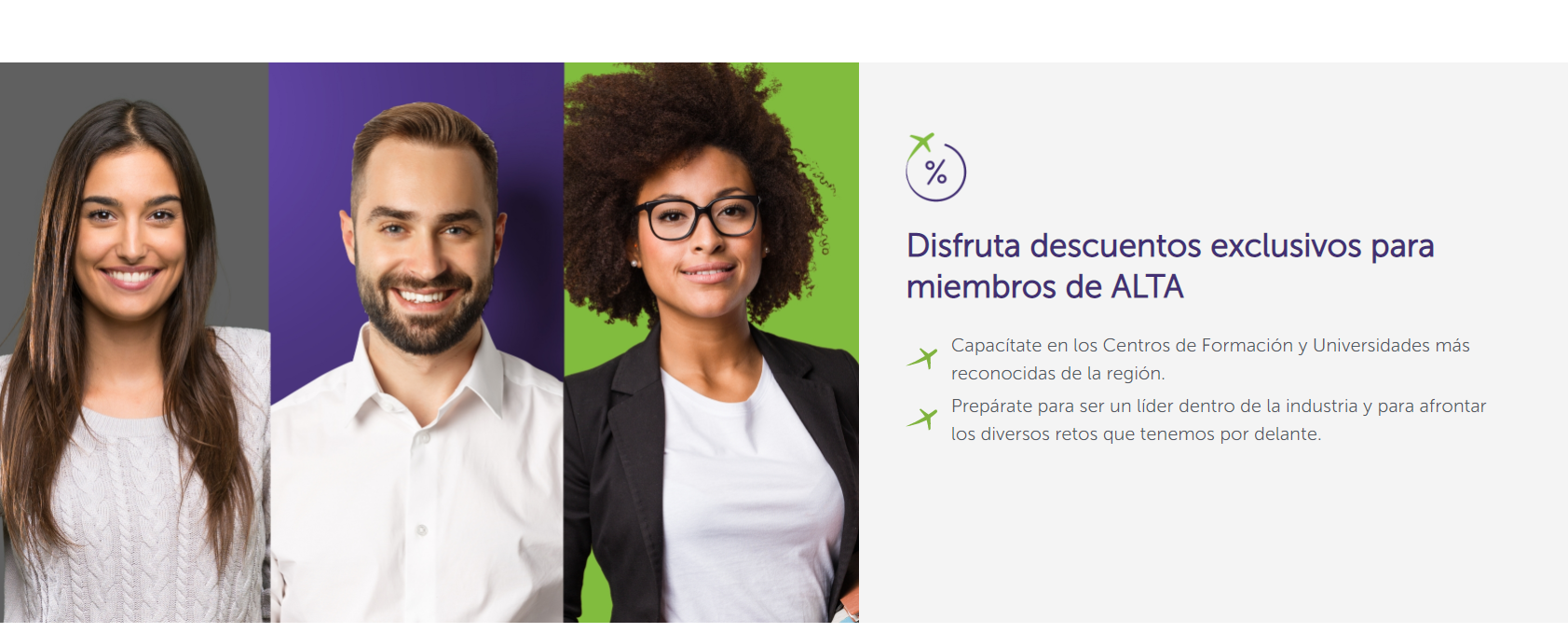 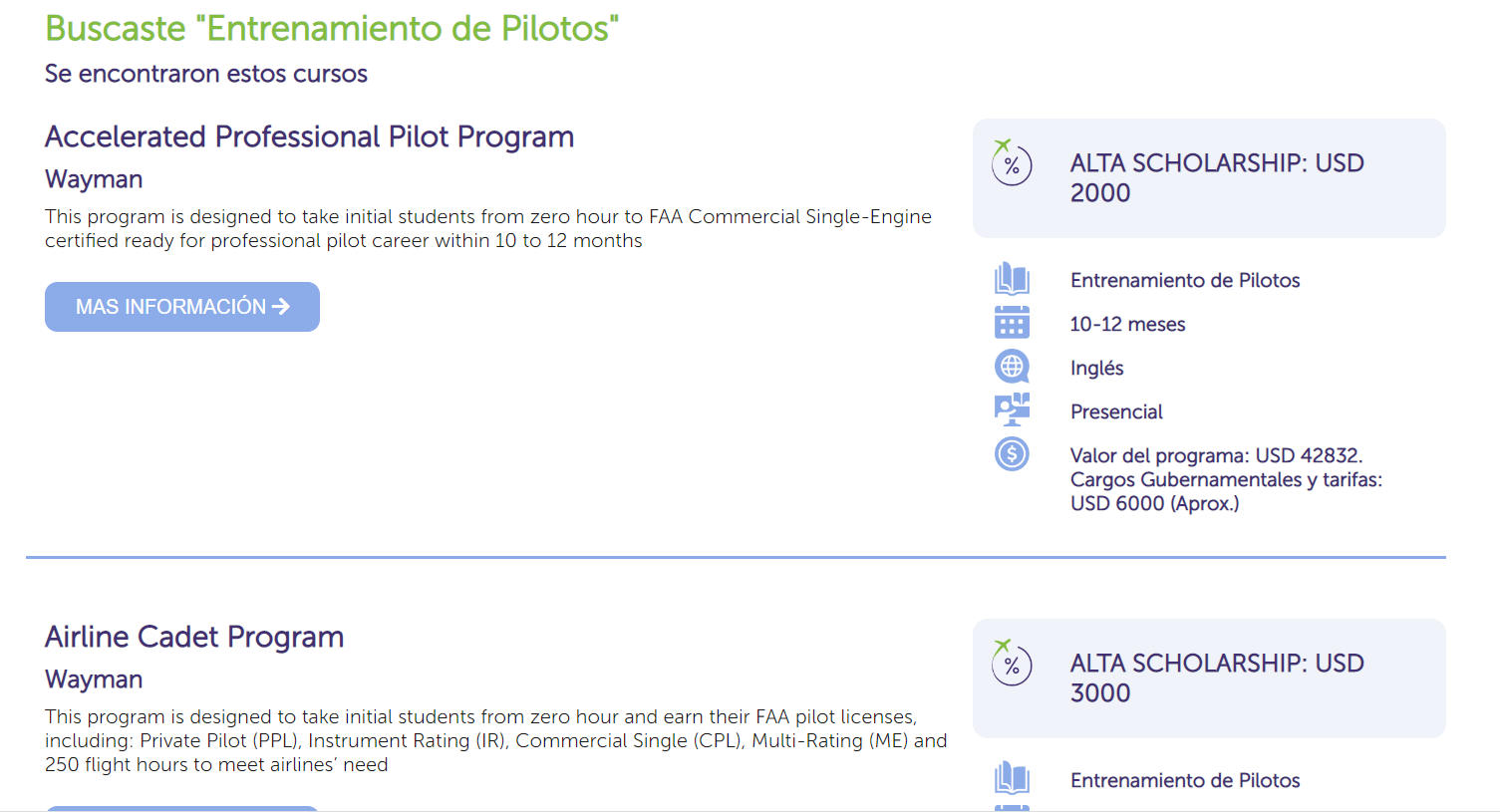 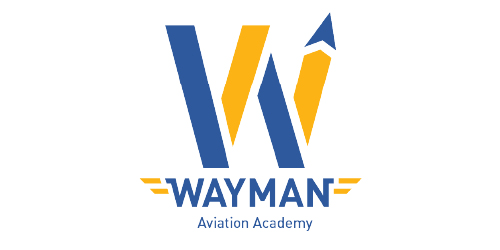 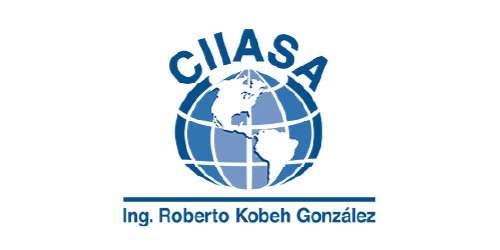 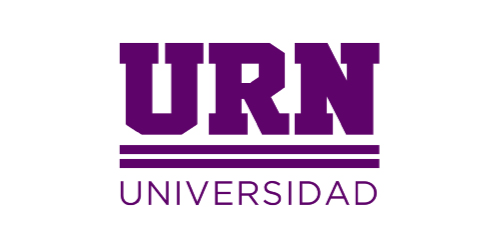 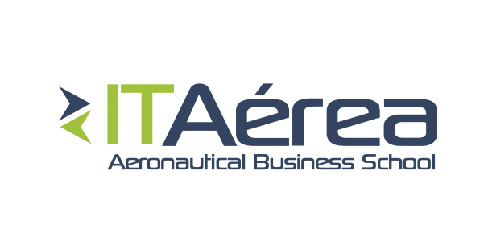 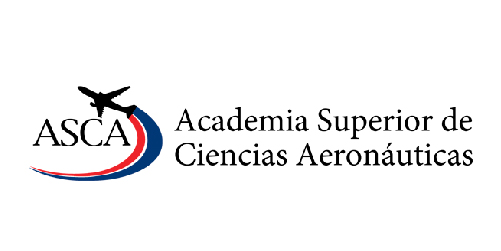 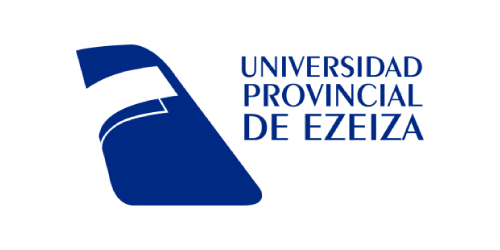 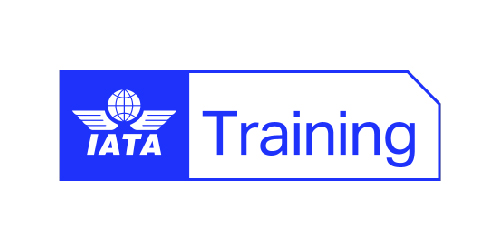 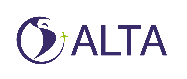 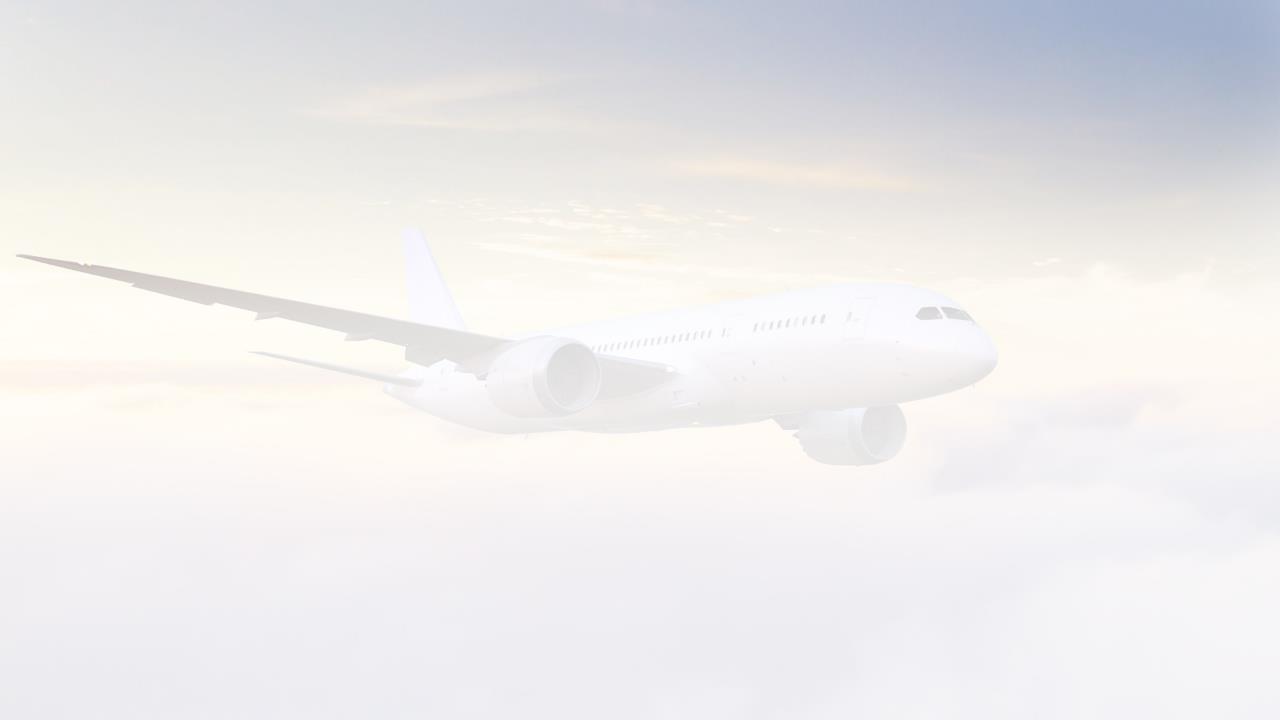 Pilot Training Committee
Mission and Objectives Review
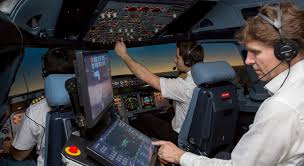 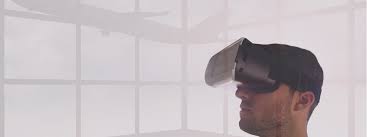 Mission:
To promote safe, effective and efficient aviation training, aligned with the needs of the airline members
Objectives
Share best practices and experiences about pilot training in the region and to have a unified regional vision to present to the Aeronautical Authorities in matters related to pilot training
Share best practices and experiences in the creation of a pilot pipeline: pilot recruitment and training from the flight school to the operation in a  commercial carrier
Share best practices and experiences in the management of Training Centers and maintenance of Flight Simulators
To work in the standardization and continuous updates of regulations in the region in relation to certification and acceptance of pilot training programs, training tools and flight training equipment
To share and educate in new trends in technology and training programs that bring value to airline members and regulators in the region
To support the well-being of the crews, through training, by incorporating the human factors aspect in discussions and development of pilot training initiatives
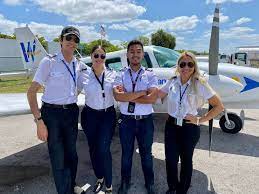 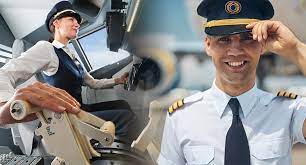 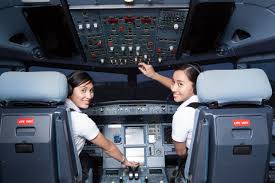 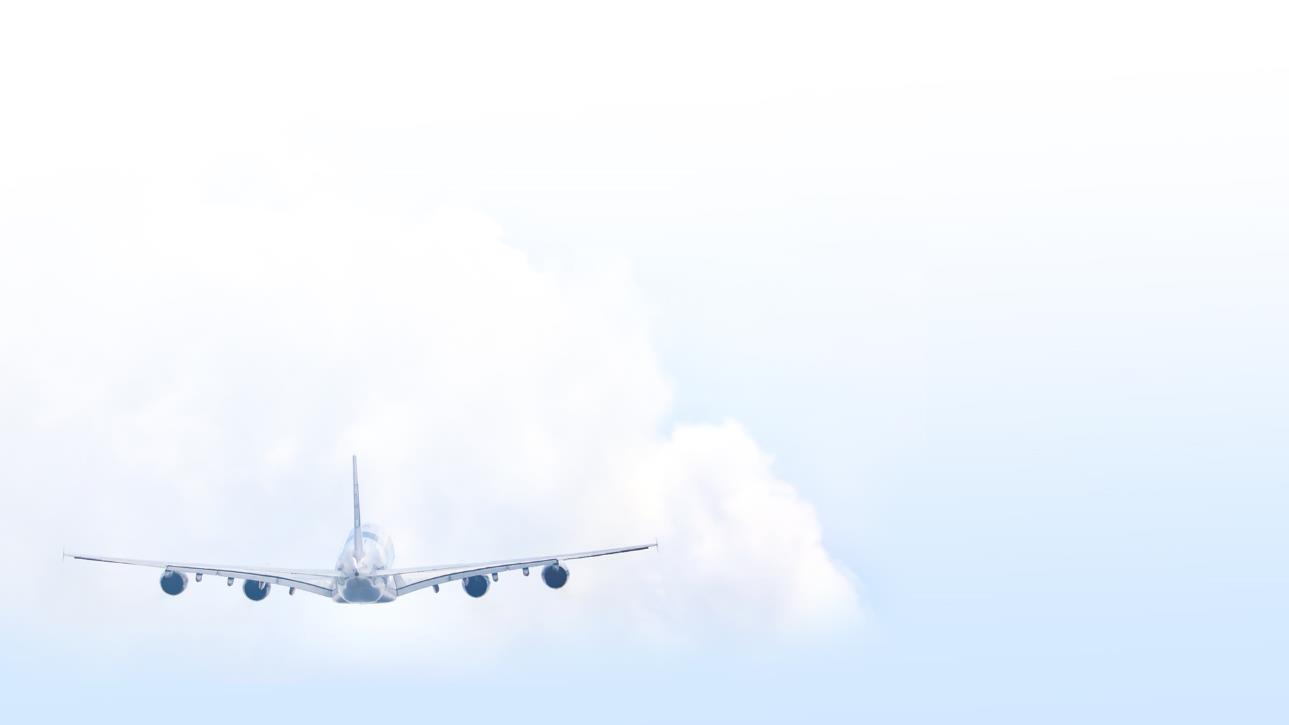 Current Pilot Training Committee Agenda
Priorities Review
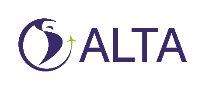 Airlines pilots pipeline development
Survey with member airlines about needs, challenges and opportunities
Pilot pipeline development analysis: Finance, Technical and Operational aspects
Success cases
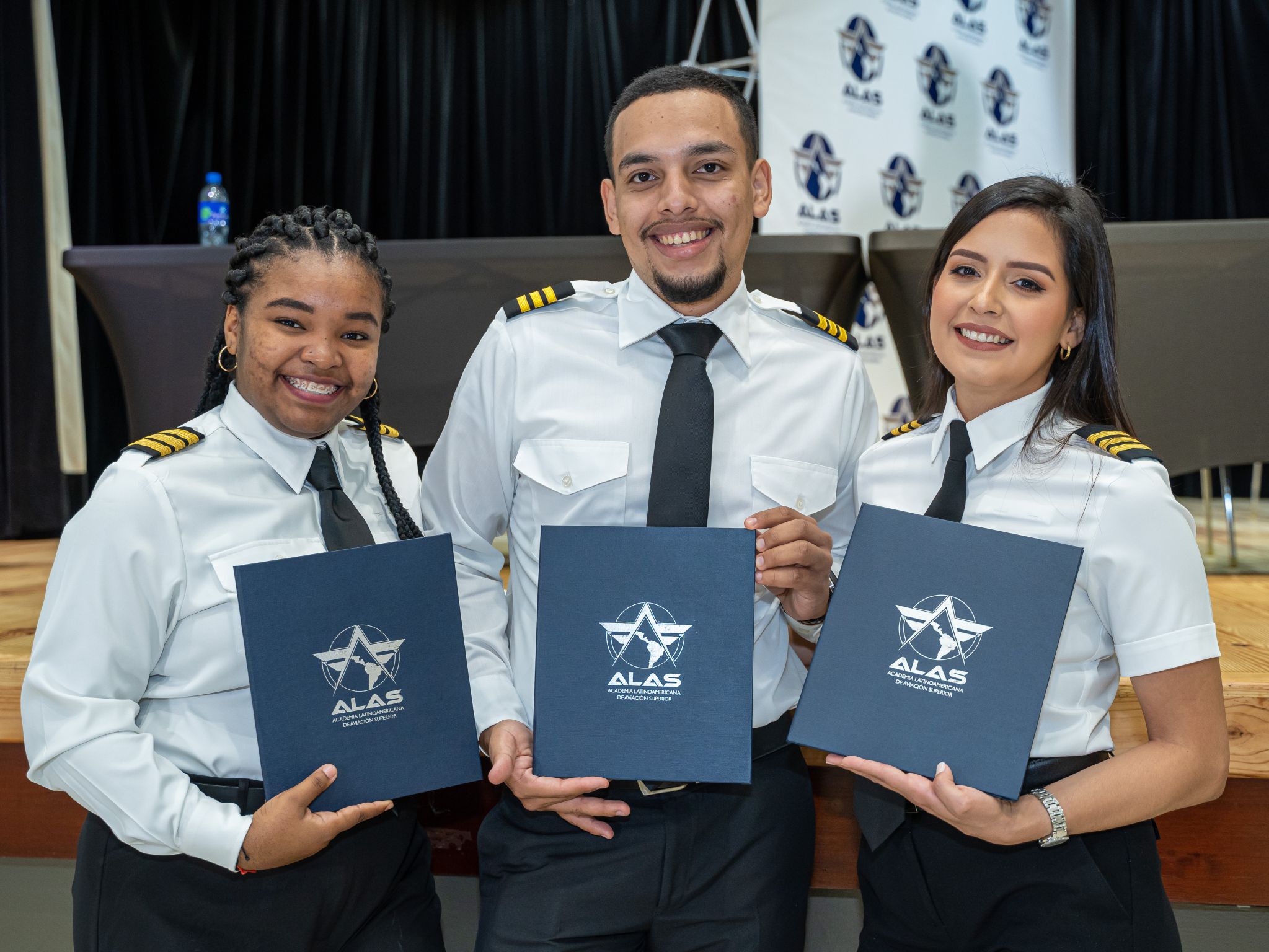 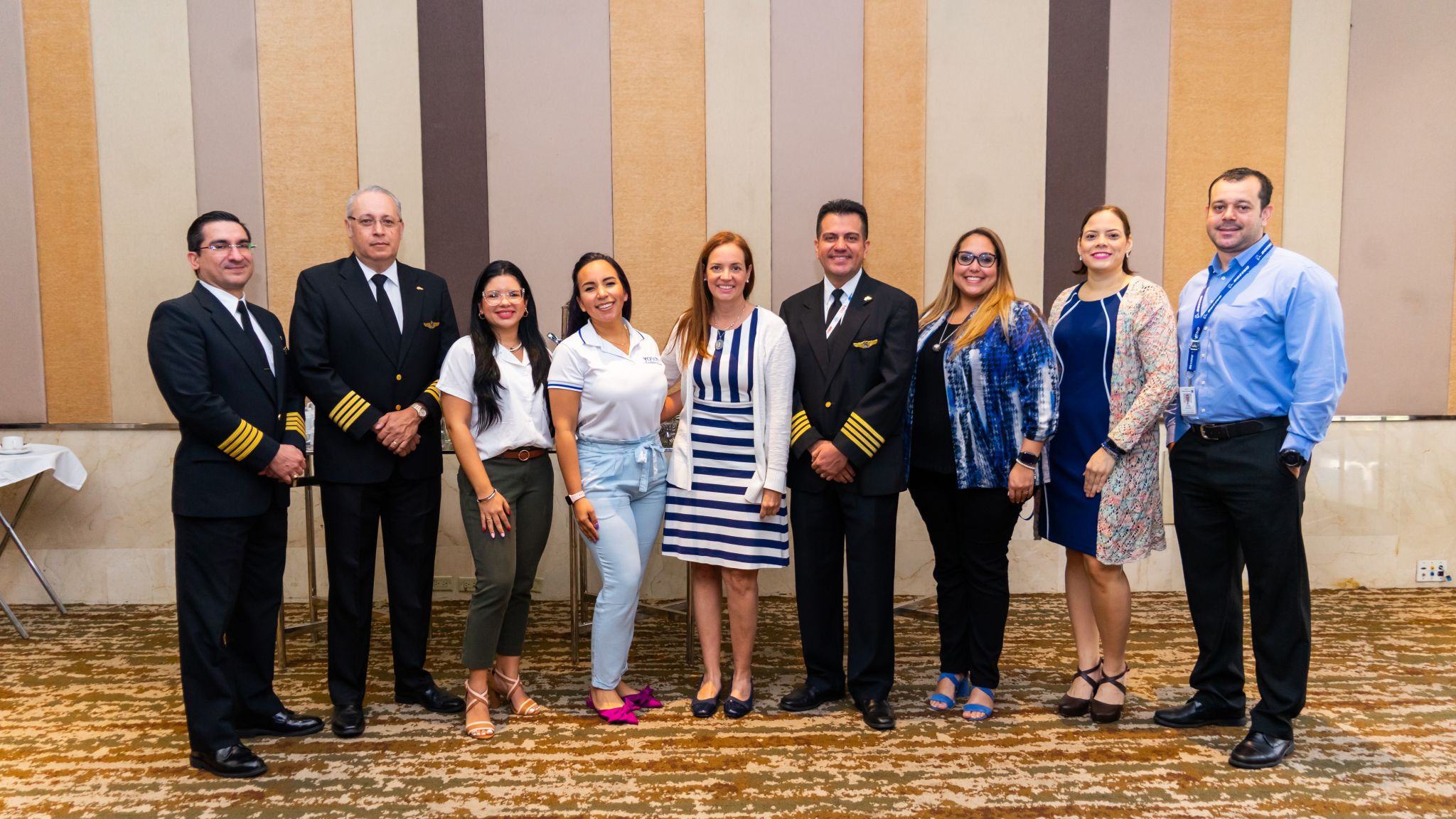 Current Pilot Training Committee Agenda
Priorities Review
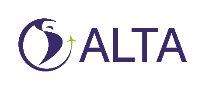 Flight Training Equipment certification regulations standardization and training credits acceptance guidance development
Redbird Project
Joint work with ICAO, FAA and EASA to update and standardize regulations in the region, to unify views and acceptance of additional training credits
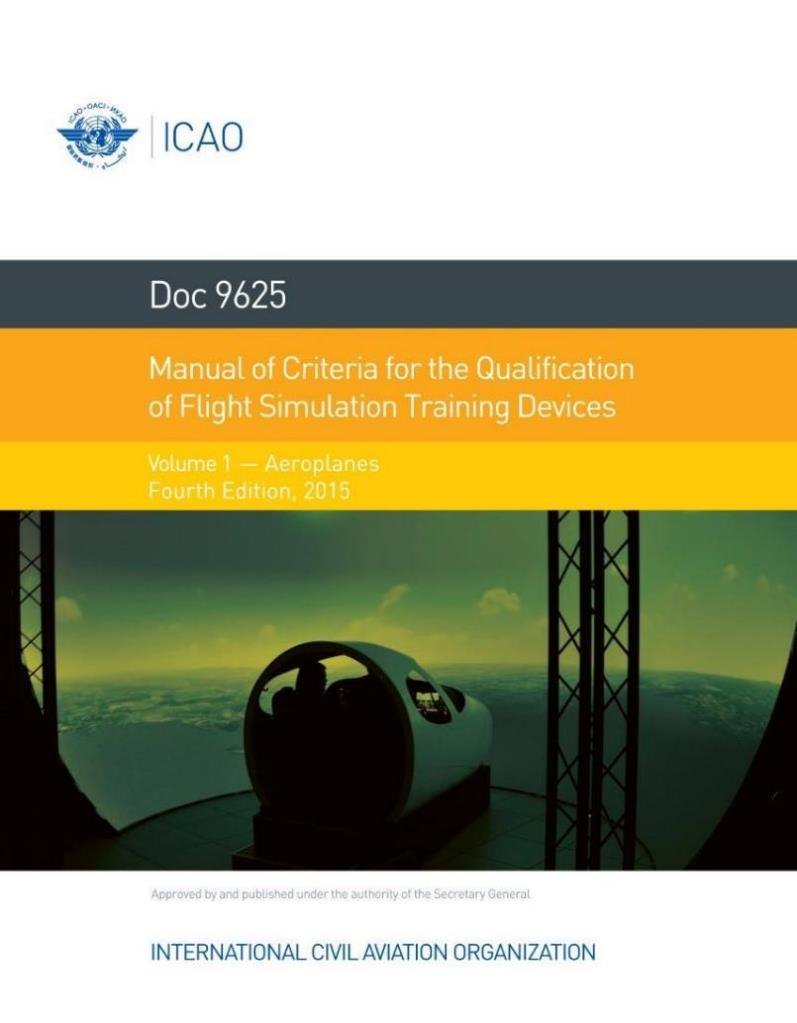 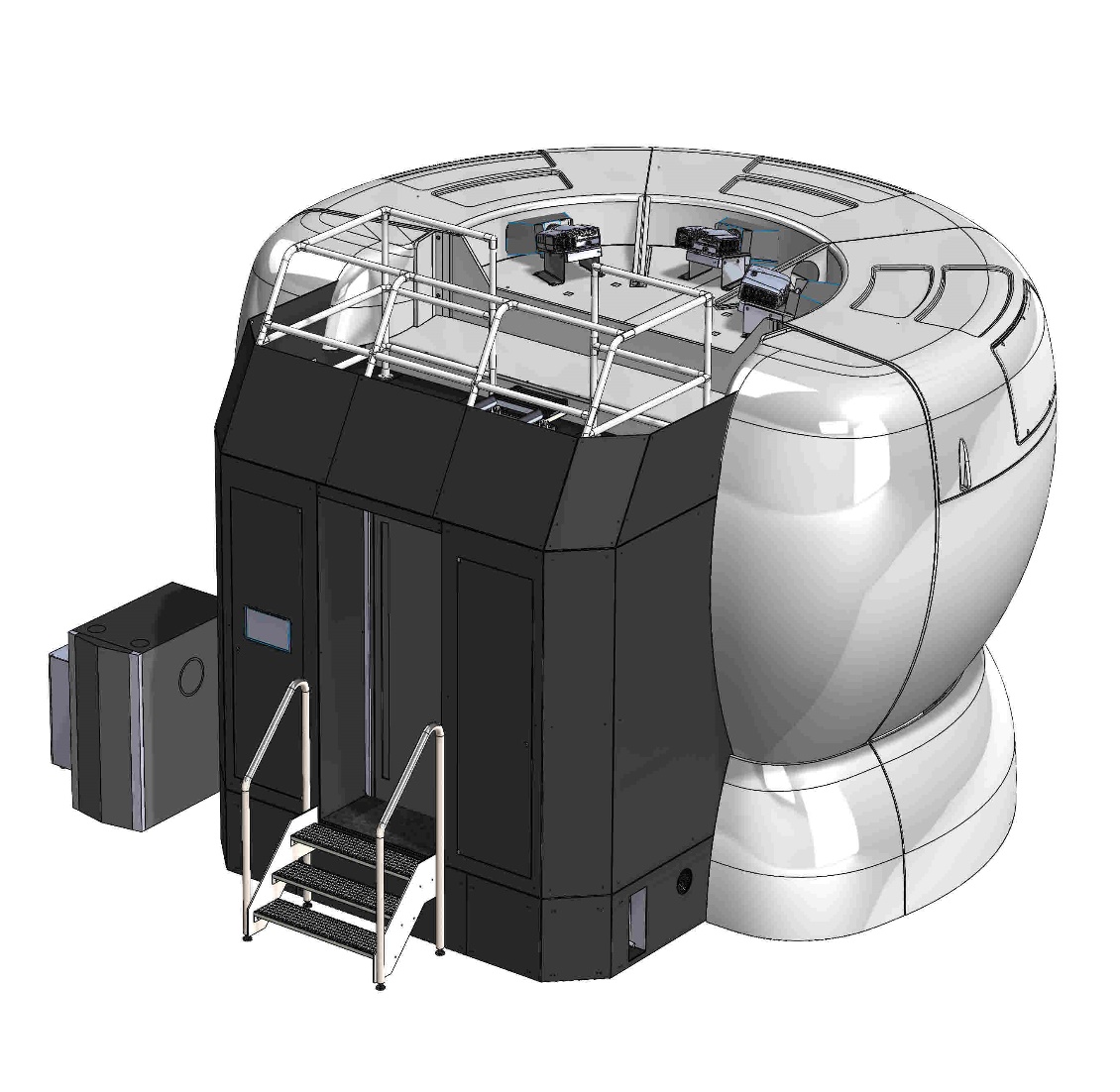 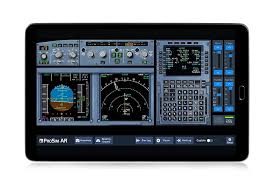 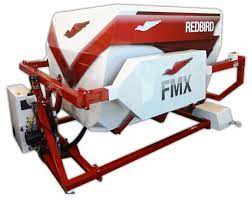 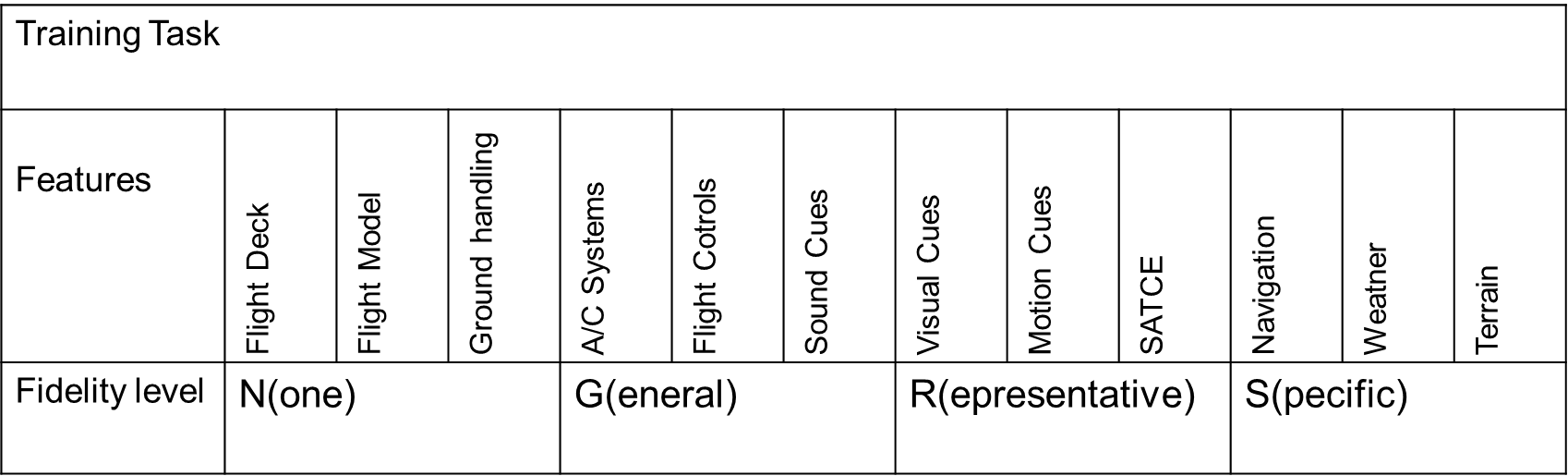 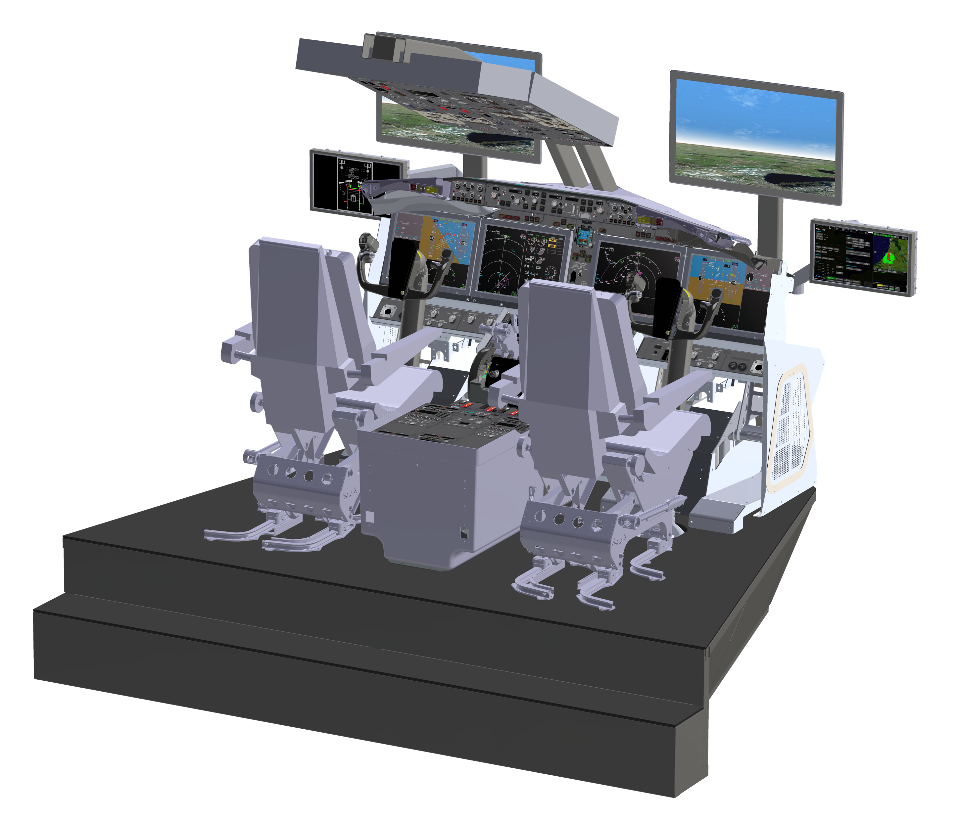 Current Pilot Training Committee Agenda
Priorities Review
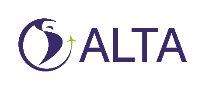 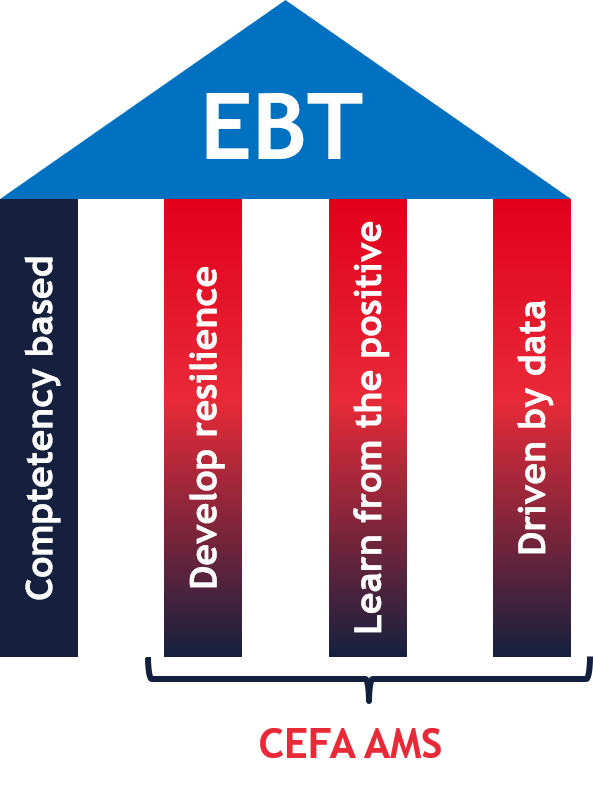 Introduction of Evidence-based Training – workshops to have a better understanding about the path to follow


Training Centers Capacity vs Airlines Needs
Analysis of current region’s capacity vs airlines growth
Potential solutions
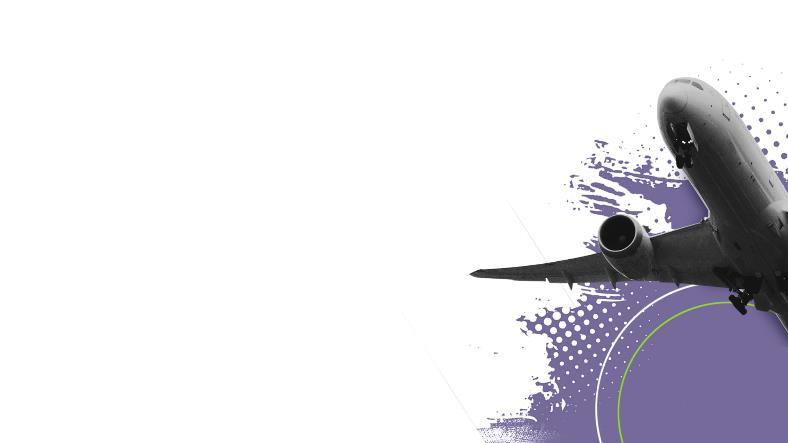 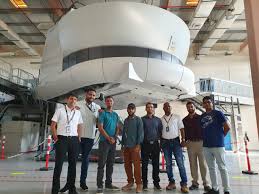 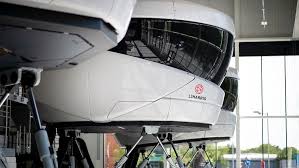 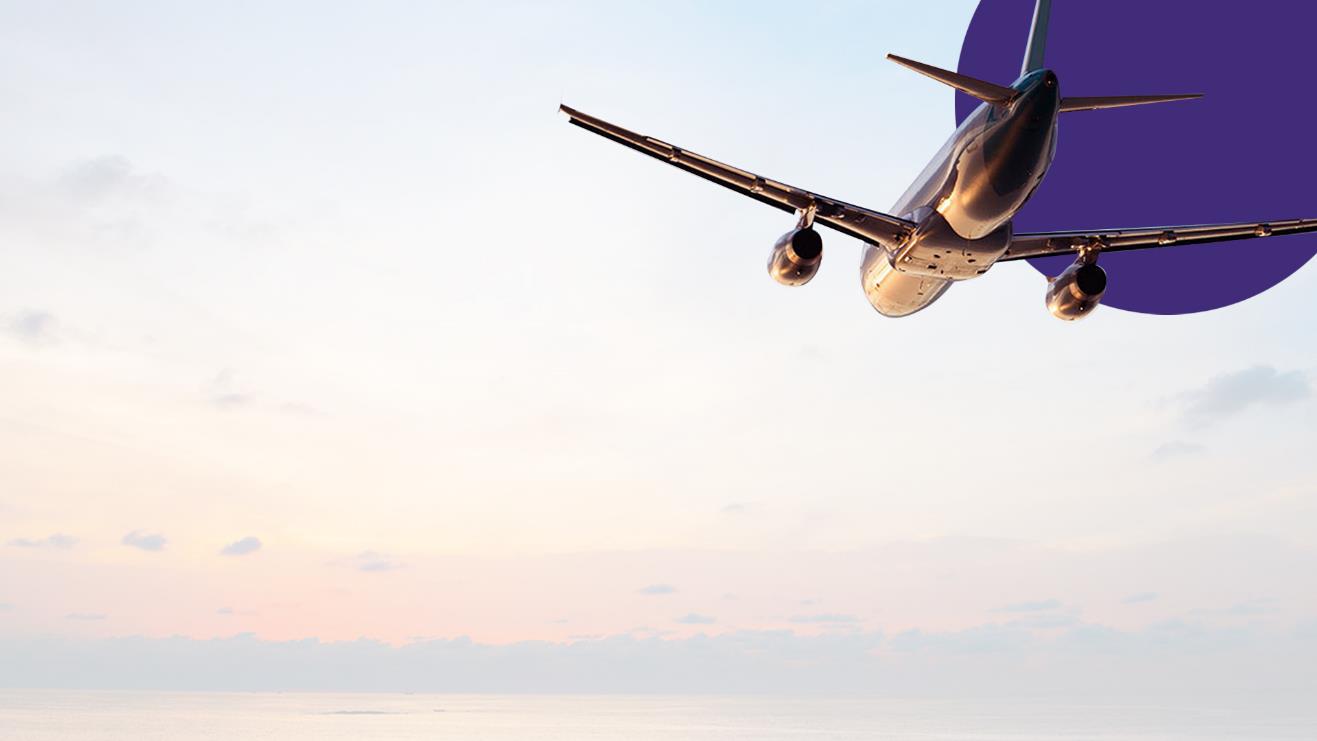 Committee Governance
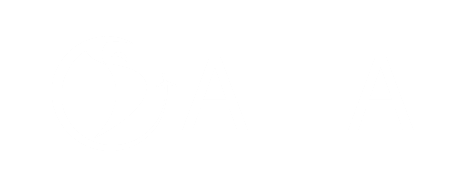 Chairperson: Jorge Reyes
Vice-chairperson: Esteban Kertz
Co-chair: ALTA – Ana Persiani

Meetings frequency: Every two months
Next meeting: November 15th

Members:
Airline Members
Affiliate Members, as applicable
ALTA Partners, as applicable
ICAO, EASA, FAA, as applicable
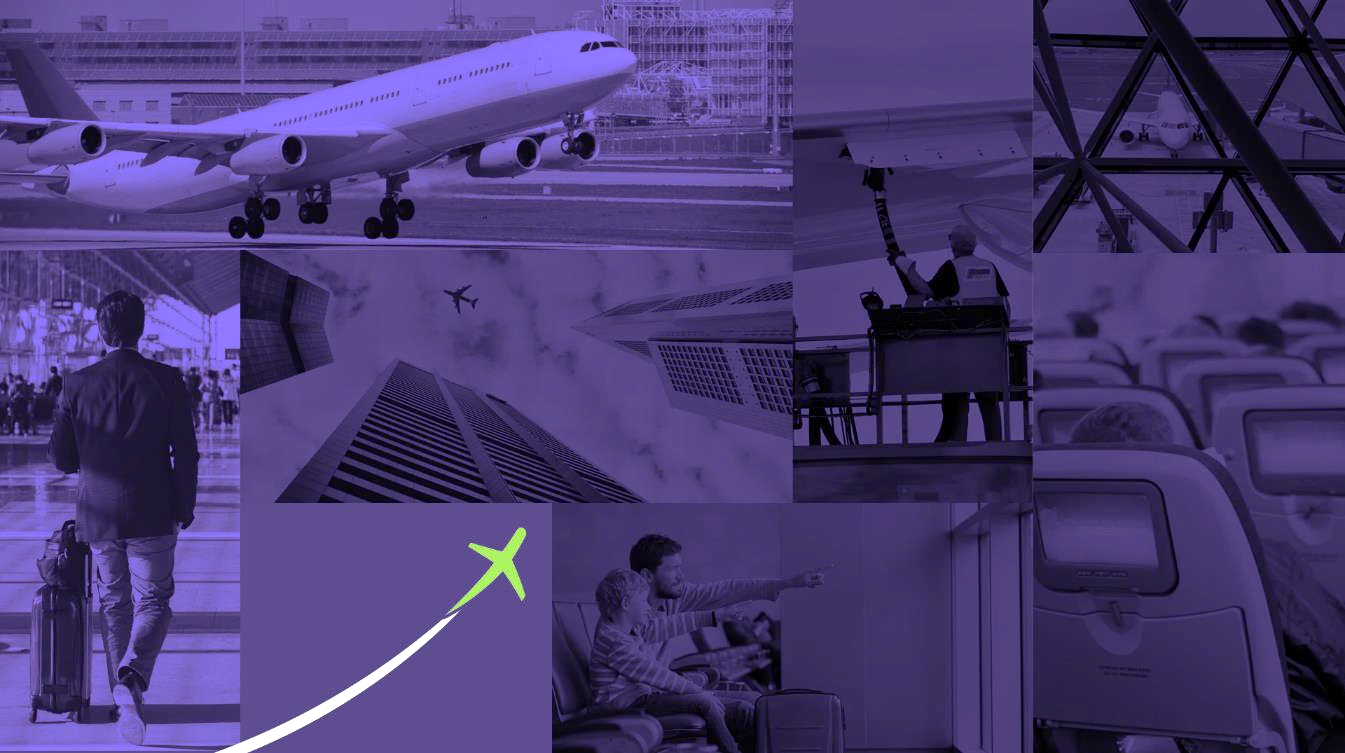 ¡Estamos juntos en este gran despegue!
ALTA_aero
ALTA Latin America and Caribbean Air Transport Association
www.alta.aero
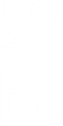